सैनिक  स्कूल गोपालगंज
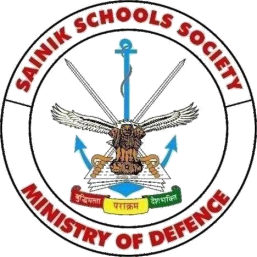 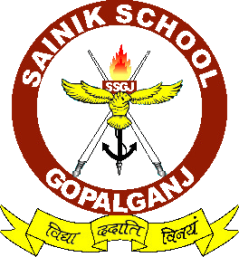 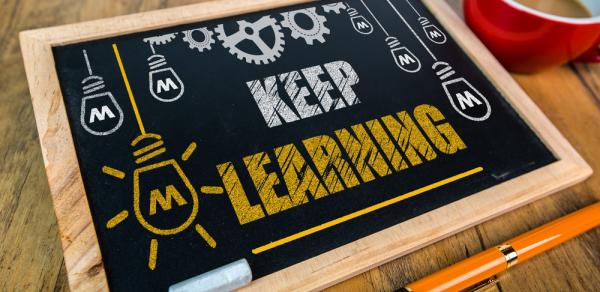 हिन्दी कक्षा –IX
 (क्षितिज-पाठ-10-कैदी और कोकिला)
पाठ-10-कैदी और कोकिला (माखनलाल चतुर्वेदी)
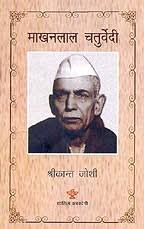 पाठ-10-कैदी और कोकिला (माखनलाल चतुर्वेदी)
कवि-परिचय 
  श्री माखनलाल चतुर्वेदी का जन्म मध्य प्रदेश के होशंगाबाद जिले में बाबई नामक स्थान पर हुआ था।इनके पिता का नाम नन्दलाल चतुर्वेदी था जो गाँव के प्राइमरी स्कूल में अध्यापक थे। प्राइमरी शिक्षा के बाद घर पर ही इन्होंने संस्कृत ,बंगला ,अंग्रेजी ,गुजरती आदि भाषाओँ का ज्ञान प्राप्त किया।
, 
   माखनलाल चतुर्वेदी का तत्कालीन राष्ट्रीय परिदृश्य और घटनाचक्र ऐसा था जब लोकमान्य तिलक का उद्घोष- 'स्वतंत्रता हमारा जन्मसिद्ध अधिकार है' बलिपंथियों का प्रेरणास्रोत बन चुका था। दक्षिण अफ्रीका में सत्याग्रह के अमोघ अस्त्र का सफल प्रयोग कर कर्मवीर मोहनदास करमचंद गाँधी का राष्ट्रीय परिदृश्य के केंद्र में आगमन हो चुका था। आर्थिक स्वतंत्रता के लिए स्वदेशी का मार्ग चुना गया था, सामाजिक सुधार के अभियान गतिशील थे और राजनीतिक चेतना स्वतंत्रता की चाह के रूप में सर्वोच्च प्राथमिकता बन गई थी। ऐसे समय में माधवराव सप्रे के 'हिन्दी केसरी' ने सन १९०८ में 'राष्ट्रीय आंदोलन और बहिष्कार' विषय पर निबंध प्रतियोगिता का आयोजन किया। खंडवा के युवा अध्यापक माखनलाल चतुर्वेदी का निबंध प्रथम चुना गया। अप्रैल १९१३ में खंडवा के हिन्दी सेवी कालूराम गंगराड़े ने मासिक पत्रिका 'प्रभा' का प्रकाशन आरंभ किया, जिसके संपादन का दायित्व माखनलालजी को सौंपा गया। सितंबर १९१३ में उन्होंने अध्यापक की नौकरी छोड़ दी और पूरी तरह पत्रकारिता, साहित्य और राष्ट्रीय आंदोलन के लिए समर्पित हो गए। इसी वर्ष कानपुर से गणेश शंकर विद्यार्थी ने 'प्रताप' का संपादन-प्रकाशन आरंभ किया। १९१६  लखनऊ कांग्रेस अधिवेशन के दौरान माखनलालजी ने विद्यार्थीजी के साथ मैथिलीशरण गुप्त और महात्मा गाँधी से मुलाकात की। महात्मा गाँधी द्वारा आहूत सन १९२० के 'असहयोग आंदोलन' में महाकोशल अंचल से पहली गिरफ्तारी देने वाले माखनलालजी ही थे। सन १९३० के सविनय अवज्ञा आंदोलन में भी उन्हें गिरफ्तारी देने का प्रथम सम्मान मिला। उनके महान कृतित्व के तीन आयाम हैं : एक, पत्रकारिता- 'प्रभा', 'कर्मवीर' और 'प्रताप' का संपादन। दो- माखनलालजी की कविताएँ, निबंध, नाटक और कहानी। तीन- माखनलालजी के अभिभाषण/ व्याख्यान।[3]
पाठ-10-कैदी और कोकिला (माखनलाल चतुर्वेदी)
महत्वपूर्ण तथ्य 
   पाठ सार :-इस कविता में भारतीय स्वतंत्रता सेनानियों के साथ जेल में किये गए दुर्व्यवहार और यातनाओं का मार्मिक चित्रण है I जेल में कवि एकाकी एवं उदास है I अपने मन में दुःख, असंतोष और ब्रिटिश शासन के प्रति आक्रोश को प्रकट करते हुए कवि कहते हैं कि यह समय मधुर गीत गाने का नहीं बल्कि मुक्ति गान सुनाने का है कवि को लगता है कि कोयल पुरे देश को एक जिअल के रूप में देख रही है I इसलिए आधी रात को वह चिख उठी I
कोयल किसी का सन्देश लेकर आई है I
वह पागल होकर आधी रात को चीखती है I
वह कैदियों के घावों पर मरहम लगाने आई है I
वह कवि के आँखों के आँसू पोछने आई है I
वह लोगों में स्वतंत्रता का जोश भरने आई है I
कोयल के ह्रदय में पीड़ा है I
वह किसी अप्रिय घटना की सुचना दे रही है I
पाठ-10-कैदी और कोकिला (माखनलाल चतुर्वेदी)
शब्दार्थ 
बटमार-डाकू 
हिमकर-चंद्रमा
आली-सखी 
हूक-कसक
बावली-पगली 
वैभव-समृद्धि 
मोट खींचना-कोल्हू खींचना 
कमली-कम्बल 
रणभेरी-युद्ध की ध्वनि 
मोहन-गांधीजी 
आसव-रस
कीर्ति-रचना 
दावानल- जंगल की आग 
गिट्टी-पत्थर का टुकड़ा
हुक-कसक